The Importance of Fathers
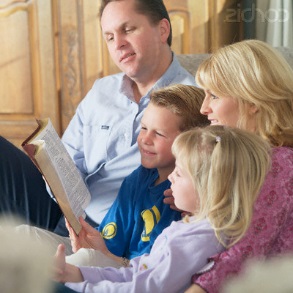 A Christian Father Should Be:
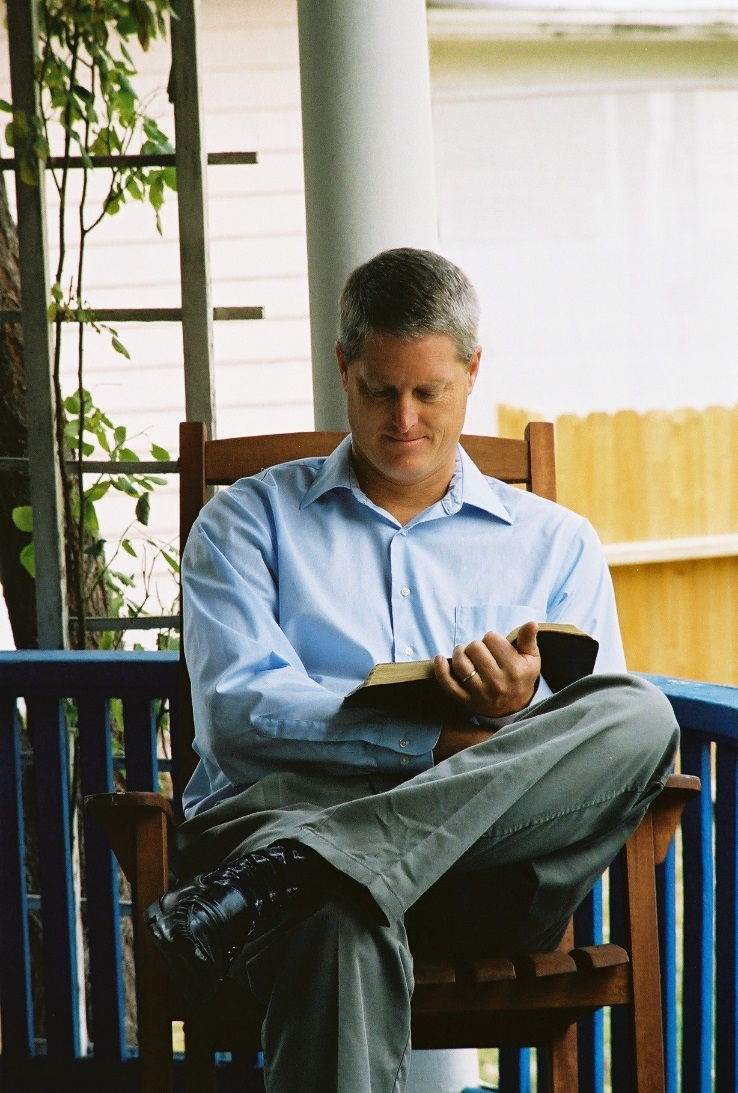 A friend to his family
John 15:12-14
A teacher to his family
Ephesians 6:4
Colossians 3:20
A protector to his family
1 Timothy 5:8
A Christian Father Should Be:
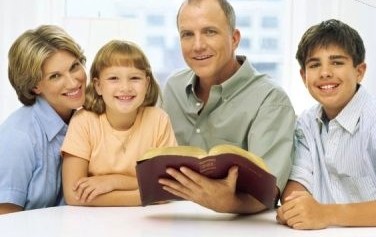 A leader to his family
Ephesians 5:23
“And if it seems evil to you to serve the LORD, choose for yourselves this day whom you will serve, whether the gods which your fathers served that were on the other side of the River, or the gods of the Amorites, in whose land you dwell.But as for me and my house, we will serve the LORD.”
Joshua 24:15
Importance of a Christian Father
Need for strong fathers
Elders must be successful fathers
Hebrews 12:9-11
Proverbs 13:24
Must teach his children
Before he can teachGod’s people
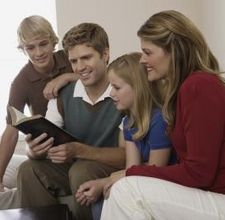 Importance of a Christian Father
Should strive to live and think on these things:
Love of all men
Do good to the best of his ability
Honor and obey God’s laws
Hold to the one hope
To seek truth and right
To know that he reaps what he sows
To love Jesus Christ FIRST in his life!
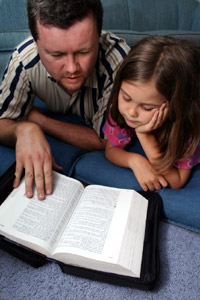 Conclusion
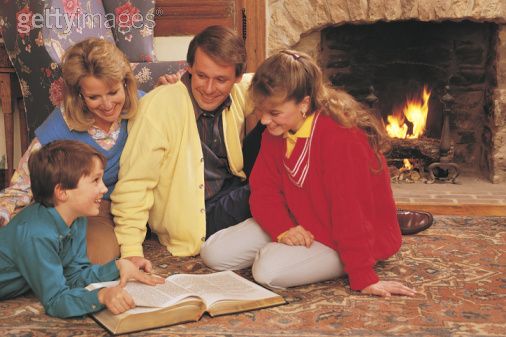 Fathers are very important
Children:
Love your father
Fathers:
Love your children
Fathers have a great influence on their children. Children are always watching and their own character begins to be molded based on the character that they witness every day.